DBB134Bilimsel Araştırmanın Temelleri
Çarşamba, 09.00-11.00
Dr. Öğr. Üyesi İpek Pınar Uzun
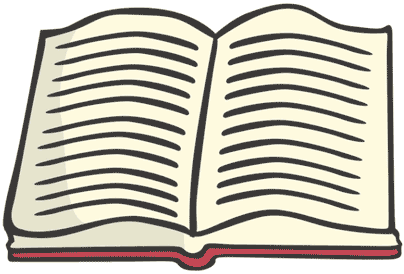 Okuma Listesi
Aysel Aziz, Araştırma Yöntemleri - Teknikleri ve İletişim, 2003, Ankara: Turhan Kitabevi.

Niyazi Karasar, Bilimsel Araştırma Yöntemi, 2011,  Ankara: Nobel Kitabevi.

Lila Litosseliti, Research Methods in Linguistics, 2010, New York: Continuum International Publishing.

Dörnyei Zoltán, 2007, Research Methods in Applied Linguistics: Quantative, Qualitative and Mixed Methodologies, Oxford University Press.

Şener Büyüköztürk ve diğerleri, 2008, Bilimsel Araştırma Yöntemleri, 18. Baskı. Pegem Akademi Yayınları.
DBB 134 - İpek Pınar Uzun
İZLENCE
Bilimin Genel Tanımı

Aksiyomatik Bilimler ve Pozitif Bilimler

Bilimsel Yöntem ve Süreçleri

Araştırma Tasarımı

Araştırma Süreci

Araştırma ve Türleri

Etik ve Bilimsel Etik
DBB 134 - İpek Pınar Uzun
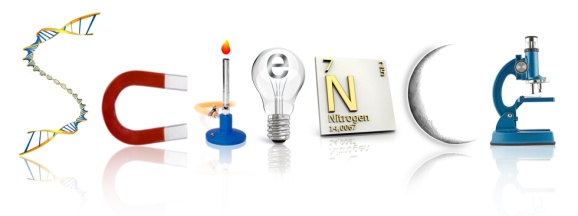 Bilim
‘Bilim, evreni tanımak ve gerçeği bulmaktır. Evreni, toplumu ve insanı araştırma konusu yapan gözleme, deneye ve akla dayanarak sistematik yollarla elde edilen bilgileri tanımlar. Bilim, gerçekler hakkında bilimsel yöntemlerle elde edilmiş bilgilerdir.’


Sorgulama
Gerçeği anlamlandırma ve algılama
Merak etme
Organizasyon
Mantık
Evreni anlama ve yorumlama
Bilim sözcüğü Latincede ‘science’, Yunancada ‘loji’ olarak kullanılmaktadır. Sosyoloji, filoloji, psikoloji vb. sözcükleri bu nedenle bilim dallarını göstermektedir.
DBB 134 - İpek Pınar Uzun
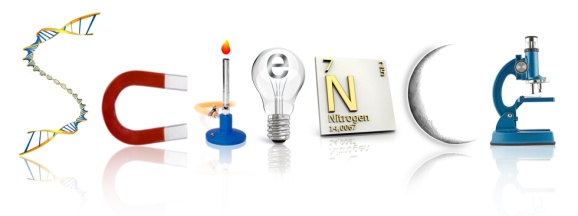 Bilim
Bilimsel yaklaşım, bir araştırma sonucu elde edilen bulguların deneysel gerekçelerini ortaya koymak amacıyla gerekli olan standart ve yöntemleri içermektedir.’ Bu standartları ya da yöntemleri ifade etme biçimi bilimsel yöntemdir. (Büyüköztürk vd., 2008).
BİLİMSEL YÖNTEMİN AŞAMALARI
Sorunu fark etme,
Sorunu tanımlama,
Çözüm önerileri üretmeye başlama,
Araştırma yönteminin geliştirilmesi,
Verilerin toplanması ve analiz edilmesi,
Karar verme ve yorumlama
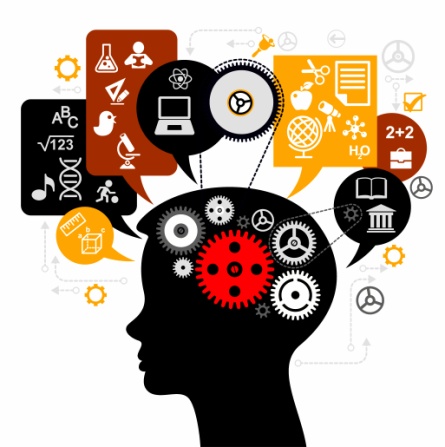 (Bailey, 1987; Cohen ve Manion, 1988; Mason ve Bramble, 1978)
DBB 134 - İpek Pınar Uzun
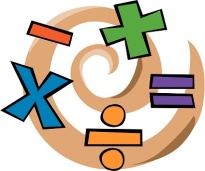 Aksiyomatik (Belit) Bilimler
Önsayıltılardan yola çıkılarak ‘tümdengelim’ yöntemiyle oluşturulan bilim dalları


Genelden özele

Sorgulamasız önerme: kesinlik, aksiyon

Sözcükler arası bağıntılar, kurallara dayandırma

Karşılaştırma yoluyla çıkarımlama
Matematik 
Mantık
DBB 134 - İpek Pınar Uzun
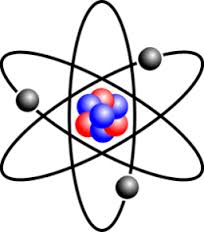 Pozitif Bilimler
Gözlem ve çıkarım

Tümevarım yöntemi

Olgular arası ilişkilendirmeye dayalı genelleme

Fizik, kimya, biyoloji, jeoloji, fiziki antropoloji, astronomi vb. (Doğa Bilimleri)

Toplumbilim, psikoloji, tarih, etnoloji, toplumsal psikoloji, siyasetbilimi, ekonomi vb. (Toplum Bilimleri)

Kuramsal Araştırma: Sosyoloji (Toplumbilim)

İstatistik, iletişim (Yöntembilim)
Doğa Bilimleri
Toplum Bilimleri
Toplumbilim
Yöntembilim
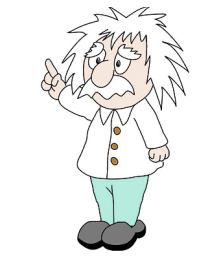 DBB 134 - İpek Pınar Uzun
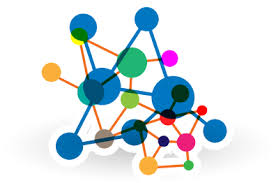 Bilimsel Yöntem ve Süreçleri
BİLİMSEL YÖNTEM (Yıldırım, 2004; Büyüköztürk ve diğerleri, 2008)

a. Olgusal Süreç (Betimleme)
Gözlemleme (Olgunun içinde geçtiği olayları, araştırılan soruna göre belirli bir grupta toplama) 
Ölçme (Gözlem ve deneyin herkes tarafından kabul edilmesi)
Deney (Gözlemi içeren sistemati süre)
Değişken (Doğrudan sonucu belirleyen ‘bağımsız değişken’ ve gözlemlenmek istenen sonucu belirleyen ‘bağımsız değişken’)


b. Kuramsal Süreç
Varsayım/Hipotez/Denence (Olgular arası ilişkileri açıklama amaçlı kurulan taslak, henüz doğrulanmamış kavramsal genelleme, tahmin)
Kuram (Doğrulanmış hipotez)
Yasa (Olguların nedenlerini açıklayan her doğru kuram)
Öngörü (Yasalardan yararlanarak henüz gerçekleşmemiş bir olguyu tahmin etme)
DBB 134 - İpek Pınar Uzun
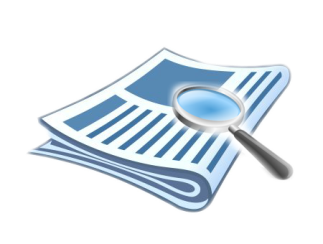 ARAŞTIRMA ve Tasarımı
‘Araştırma, gerçek ve ilkeleri ortaya çıkarmak için bazı bilgi alanlarında yapılan dikkatli, sistematik ve dayanıklı çalışma ve incelemedir.’ (Webster, 1984).

Bilimsel yöntemle sistematik uygulama

Sorgulama

Eleştirel, deneysel, kontrollü ve planlı sistematik inceleme

Güvenilir yanıt arama, çözüm yolları üretme
Konu
Amaç
Yöntem ve Teknik
Sınırlılık
Olgu
Veri Tabanı
Bulgu
Varsayım (Hipotez)
Değişken
Kuram, Model, Yaklaşım
Paradigma
Evren
Örnekleme
Parametre
Toplanması
Çözümlenmesi
Yorumlanarak Değerlendirilmesi
Raporlaştırılması
VERİLERİN
DBB 134 - İpek Pınar Uzun
ARAŞTIRMA ve Tasarımı
ARAŞTIRMA
SÜRECİ
DBB 134 - İpek Pınar Uzun